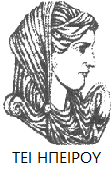 Ελληνική Δημοκρατία
Τεχνολογικό Εκπαιδευτικό Ίδρυμα Ηπείρου
Συστήματα Τηλεκπαίδευσης
Ενότητα 10 : Σύστημα Τηλεκπαίδευσης Moodle Ι

Δημήτριος Λιαροκάπης
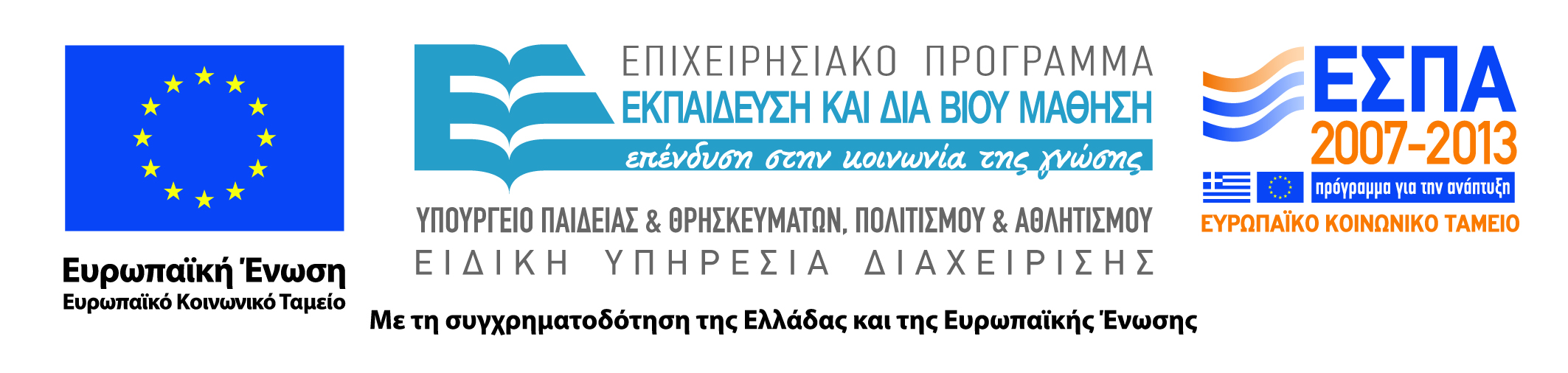 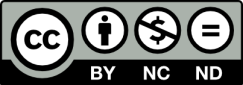 Ανοιχτά Ακαδημαϊκά Μαθήματα στο ΤΕΙ Ηπείρου
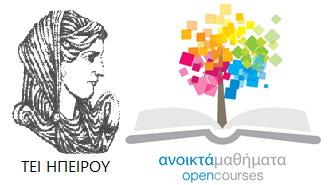 Τμήμα Μηχανικών Πληροφορικής
Συστήματα Τηλεκπαίδευσης
Ενότητα 10 : Σύστημα Τηλεκπαίδευσης Moodle Ι

Δημήτριος Λιαροκάπης
Καθηγητής Εφαρμογών
Άρτα, 2015
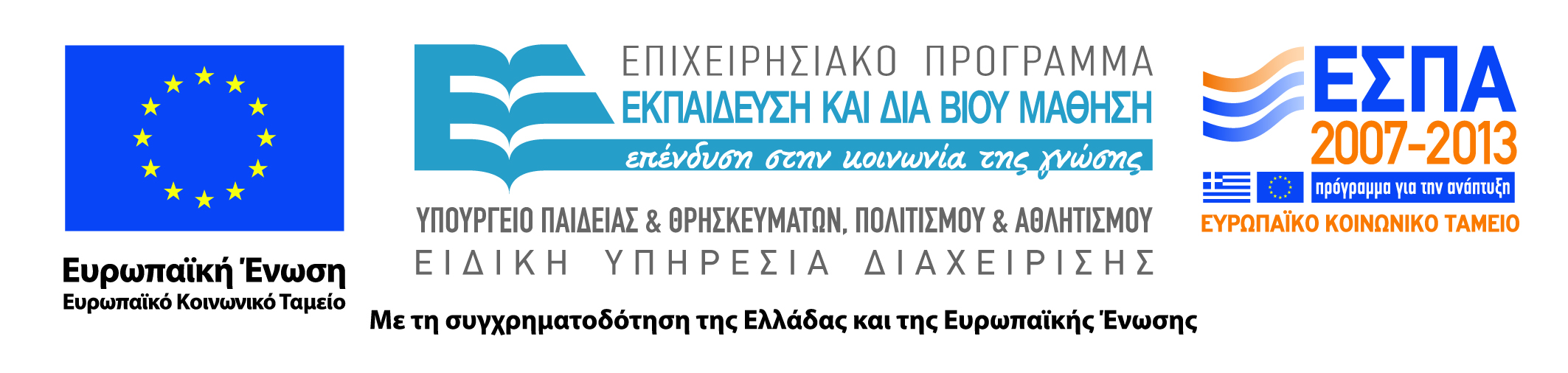 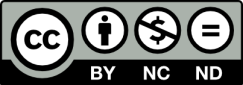 ΣΥΣΤΗΜΑΤΑ ΤΗΛΕΚΠΑΙΔΕΥΣΗΣ, Ενότητα 10, ΤΜΗΜΑ ΜΗΧΑΝΙΚΩΝ ΠΛΗΡΟΦΟΡΙΚΗΣ, 
ΤΕΙ ΗΠΕΙΡΟΥ- Ανοιχτά Ακαδημαϊκά Μαθήματα στο ΤΕΙ Ηπείρου
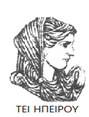 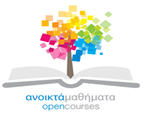 Άδειες Χρήσης
Το παρόν εκπαιδευτικό υλικό υπόκειται σε άδειες χρήσης Creative Commons. 
Για εκπαιδευτικό υλικό, όπως εικόνες, που υπόκειται σε άλλου τύπου άδειας χρήσης, η άδεια χρήσης αναφέρεται ρητώς.
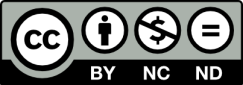 ΣΥΣΤΗΜΑΤΑ ΤΗΛΕΚΠΑΙΔΕΥΣΗΣ, Ενότητα 10, ΤΜΗΜΑ ΜΗΧΑΝΙΚΩΝ ΠΛΗΡΟΦΟΡΙΚΗΣ, 
ΤΕΙ ΗΠΕΙΡΟΥ- Ανοιχτά Ακαδημαϊκά Μαθήματα στο ΤΕΙ Ηπείρου
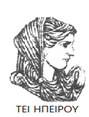 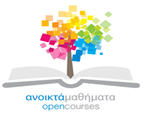 Χρηματοδότηση
Το έργο υλοποιείται στο πλαίσιο του Επιχειρησιακού Προγράμματος «Εκπαίδευση και Δια Βίου Μάθηση» και συγχρηματοδοτείται από την Ευρωπαϊκή Ένωση (Ευρωπαϊκό Κοινωνικό Ταμείο) και από εθνικούς πόρους.
Το έργο «Ανοικτά Ακαδημαϊκά Μαθήματα στο TEI Ηπείρου» έχει χρηματοδοτήσει μόνο τη αναδιαμόρφωση του εκπαιδευτικού υλικού.
Το παρόν εκπαιδευτικό υλικό έχει αναπτυχθεί στα πλαίσια του εκπαιδευτικού έργου του διδάσκοντα.
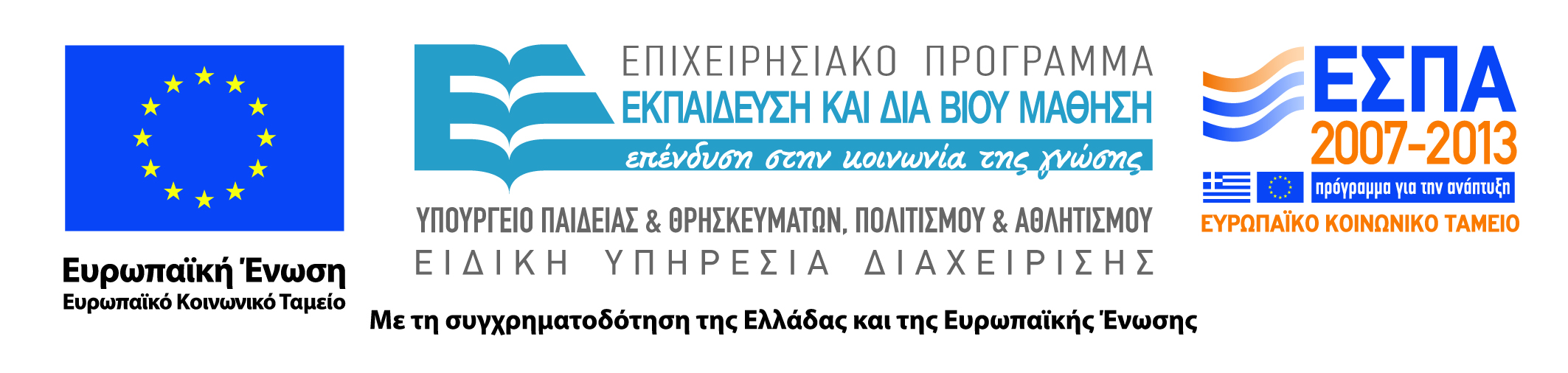 ΣΥΣΤΗΜΑΤΑ ΤΗΛΕΚΠΑΙΔΕΥΣΗΣ, Ενότητα 10, ΤΜΗΜΑ ΜΗΧΑΝΙΚΩΝ ΠΛΗΡΟΦΟΡΙΚΗΣ, 
ΤΕΙ ΗΠΕΙΡΟΥ- Ανοιχτά Ακαδημαϊκά Μαθήματα στο ΤΕΙ Ηπείρου
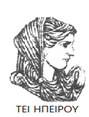 Σκοποί  ενότητας
Ρόλοι Χρηστών

Συστατικά Ιστοσελίδων Moodle (Βlocks, Activities, Resources)

Είδη Δραστηριοτήτων
ΣΥΣΤΗΜΑΤΑ ΤΗΛΕΚΠΑΙΔΕΥΣΗΣ, Ενότητα 10, ΤΜΗΜΑ ΜΗΧΑΝΙΚΩΝ ΠΛΗΡΟΦΟΡΙΚΗΣ, 
ΤΕΙ ΗΠΕΙΡΟΥ- Ανοιχτά Ακαδημαϊκά Μαθήματα στο ΤΕΙ Ηπείρου
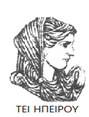 Περιεχόμενα ενότητας
Moodle Μπλοκς (Blocks)
Δραστηριότητες στο Moodle
Εργασίες (Assignment Activity)
Εξωτερικά Εργαλεία (External Tool Activity) 
Δραστηριότητα SCORM 
Δραστηριότητα Wiki
Χρήση Διατάξεων
Συστήματα Τηλεκπαίδευσης
Σύστημα Τηλεκπαίδευσης Moodle Ι
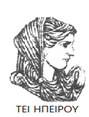 ΣΥΣΤΗΜΑΤΑ ΤΗΛΕΚΠΑΙΔΕΥΣΗΣ Ενότητα 10,, ΤΜΗΜΑ ΜΗΧΑΝΙΚΩΝ ΠΛΗΡΟΦΟΡΙΚΗΣ, 
ΤΕΙ ΗΠΕΙΡΟΥ- Ανοιχτά Ακαδημαϊκά Μαθήματα στο ΤΕΙ Ηπείρου
Βασικά
Τα βασικά συστατικά που μπορούν να
χρησιμοποιηθούν στην δημιουργία μαθημάτων
είναι:
● Τα Μπλόκ (Blocks)
● Οι δραστηριότητες (Activities)
● Οι πόροι (Resources)
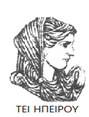 ΣΥΣΤΗΜΑΤΑ ΤΗΛΕΚΠΑΙΔΕΥΣΗΣ, Ενότητα 10,  ΤΜΗΜΑ ΜΗΧΑΝΙΚΩΝ ΠΛΗΡΟΦΟΡΙΚΗΣ, 
ΤΕΙ ΗΠΕΙΡΟΥ- Ανοιχτά Ακαδημαϊκά Μαθήματα στο ΤΕΙ Ηπείρου
Moodle Μπλοκς (Blocks)
● Παρέχουν χρήσιμες πληροφορίες στους
χρήστες
● Υπάρχει διαθέσιμο ένα σύνολο απο μπλοκ από
τα οποία επιλέγει ο χρήστης (διαχειριστής,
διδάσκων)
● Μπορούν να μετακινηθούν στο επιθυμητο
σημείο στην οθόνη
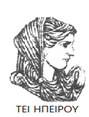 ΣΥΣΤΗΜΑΤΑ ΤΗΛΕΚΠΑΙΔΕΥΣΗΣ Ενότητα 10,, ΤΜΗΜΑ ΜΗΧΑΝΙΚΩΝ ΠΛΗΡΟΦΟΡΙΚΗΣ, 
ΤΕΙ ΗΠΕΙΡΟΥ- Ανοιχτά Ακαδημαϊκά Μαθήματα στο ΤΕΙ Ηπείρου
Παραδείγματα Μπλοκς (Blocks)
Συμμετέχοντες
Εμφανίζει μια σελίδα με τους συμμετέχοντες του μαθήματος

Δραστηριότητες
Εμφανίζει συγκεντρωμένες και  κατηγοριοποιημένες ανά είδος όλες της δραστηριότητες.
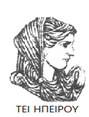 ΣΥΣΤΗΜΑΤΑ ΤΗΛΕΚΠΑΙΔΕΥΣΗΣ Ενότητα 10,, ΤΜΗΜΑ ΜΗΧΑΝΙΚΩΝ ΠΛΗΡΟΦΟΡΙΚΗΣ, 
ΤΕΙ ΗΠΕΙΡΟΥ- Ανοιχτά Ακαδημαϊκά Μαθήματα στο ΤΕΙ Ηπείρου
Παραδείγματα Μπλοκς (Blocks)
Ημερολόγιο
Εμφανίζονται οι ημερομηνίες έναρξης ή λήξης γεγονότων

Πρόσφατη Δραστηριότητα
Τι έχει αλλάξει στο μάθημα από την τελευταία σύνδεση και μετά.
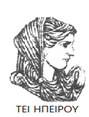 ΣΥΣΤΗΜΑΤΑ ΤΗΛΕΚΠΑΙΔΕΥΣΗΣ Ενότητα 10,, ΤΜΗΜΑ ΜΗΧΑΝΙΚΩΝ ΠΛΗΡΟΦΟΡΙΚΗΣ, 
ΤΕΙ ΗΠΕΙΡΟΥ- Ανοιχτά Ακαδημαϊκά Μαθήματα στο ΤΕΙ Ηπείρου
Δραστηριότητες στο Moodle
Η βασική δομή περιεχομένου στο Moodle ειναι
το Μάθημα (course)

Αυτό μπορεί να είναι χωρισμένο σε μια σειρά
Θεμάτων

Κάθε Θεμα μπορεί να περιέχει μια ομάδα
δραστηριοτήτων.
Υπάρχουν κάποιες βασικές επιλογές δραστηριοτήτων που ειναι διαθέσιμες αμεσα
Ορισμένες δραστηριότητες μπορεί να εγκατασταθούν ως προσθετα (plug-ins)
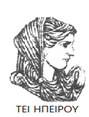 ΣΥΣΤΗΜΑΤΑ ΤΗΛΕΚΠΑΙΔΕΥΣΗΣ, Ενότητα 10,, ΤΜΗΜΑ ΜΗΧΑΝΙΚΩΝ ΠΛΗΡΟΦΟΡΙΚΗΣ, 
ΤΕΙ ΗΠΕΙΡΟΥ- Ανοιχτά Ακαδημαϊκά Μαθήματα στο ΤΕΙ Ηπείρου
Εργασίες (Assignment Activity)
Eπιτρέπουν στους διδάσκοντες
να θέτουν εργασίες στους μαθητές

να παραλαμβάνουν τις εργασίες

να τις βαθμολογούν

να παρέχουν άλλες διευκρινήσεις.
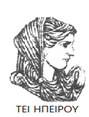 ΣΥΣΤΗΜΑΤΑ ΤΗΛΕΚΠΑΙΔΕΥΣΗΣ, Ενότητα 10,, ΤΜΗΜΑ ΜΗΧΑΝΙΚΩΝ ΠΛΗΡΟΦΟΡΙΚΗΣ, 
ΤΕΙ ΗΠΕΙΡΟΥ- Ανοιχτά Ακαδημαϊκά Μαθήματα στο ΤΕΙ Ηπείρου
Εργασίες (Assignment Activity)
Οι μαθητές μπορούν να:
 υποβάλουν διαφορά ψηφιακά αρχεία όπως έγγραφα από επεξεργαστή κειμένου, λογιστικά φύλα (spreadsheets), εικόνες ή αρχεία ήχου και βίντεο.

εισάγουν κείμενο κατ'ευθείαν σε περιοχή κειμένου.

υποβάλουν την εργασία τους ατομικά ή σαν μέλη μιας ομάδας.
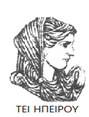 ΣΥΣΤΗΜΑΤΑ ΤΗΛΕΚΠΑΙΔΕΥΣΗΣ, Ενότητα 10,, ΤΜΗΜΑ ΜΗΧΑΝΙΚΩΝ ΠΛΗΡΟΦΟΡΙΚΗΣ, 
ΤΕΙ ΗΠΕΙΡΟΥ- Ανοιχτά Ακαδημαϊκά Μαθήματα στο ΤΕΙ Ηπείρου
Εργασίες (Assignment Activity)
Οι διδάσκοντες όταν διορθώνουν τις εργασίες
μπορεί να παρέχουν παρατηρήσεις και να
ανεβάζουν αρχεία που να περιέχουν τις
διορθώσεις ή τις παρατηρήσεις ή και καποιο
ηχογραφημένο αρχείο.

Οι εργασίες μπορούν να βαθμολογούνται
χρησιμοποιώντας κάποια αριθμητική κλίμακα

Οι τελικοί βαθμοί καταχωρούνται στο
βαθμολόγιο.
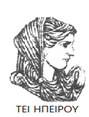 ΣΥΣΤΗΜΑΤΑ ΤΗΛΕΚΠΑΙΔΕΥΣΗΣ Ενότητα 10,, ΤΜΗΜΑ ΜΗΧΑΝΙΚΩΝ ΠΛΗΡΟΦΟΡΙΚΗΣ, 
ΤΕΙ ΗΠΕΙΡΟΥ- Ανοιχτά Ακαδημαϊκά Μαθήματα στο ΤΕΙ Ηπείρου
Εξωτερικά Εργαλεία(External Tool Activity)
Για να δημιουργηθεί μια δραστηριότητα αυτής
της μορφής χρειάζεται ο πάροχος του εργαλείου
να υποστηρίζει το πρότυπο LTI (Learning Tools
Interoperability).

Ο εκπαιδευτής μπορεί να δημιουργήσει μια
δραστηριότητα εξωτερικού εργαλείου ή να
χρησιμοποιήσει ένα εργαλείο διαμορφωμένο
από τον διαχειριστή του συστήματος.
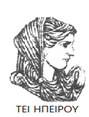 ΣΥΣΤΗΜΑΤΑ ΤΗΛΕΚΠΑΙΔΕΥΣΗΣ Ενότητα 10,, ΤΜΗΜΑ ΜΗΧΑΝΙΚΩΝ ΠΛΗΡΟΦΟΡΙΚΗΣ, 
ΤΕΙ ΗΠΕΙΡΟΥ- Ανοιχτά Ακαδημαϊκά Μαθήματα στο ΤΕΙ Ηπείρου
Εξωτερικά Εργαλεία
Τα εξωτερικά εργαλεία:
 «καταλαβαίνουν» το περιβάλλον χρήσης καθώς έχουν πρόσβαση για τον χρήστη που τα ξεκίνησε σε πληροφορίες, π.χ. εκπαιδευτικό ίδρυμα, τάξη, όνομα κλπ.
παρέχουν υποστήριξη για την εμφάνιση, ενημέρωση και διαγραφή βαθμών σχετικών με την δραστηριότητα
διαμορφώνονται και χρησιμοποιούνται έτσι ώστε έτσι ώστε να δημιουργηθεί  κάποια «εμπιστοσύνη» μεταξύ της σελίδας και του παρόχου της  δραστηριότητας επιτρέποντας ασφαλή επικοινωνία.
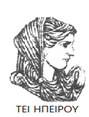 ΣΥΣΤΗΜΑΤΑ ΤΗΛΕΚΠΑΙΔΕΥΣΗΣ Ενότητα 10,, ΤΜΗΜΑ ΜΗΧΑΝΙΚΩΝ ΠΛΗΡΟΦΟΡΙΚΗΣ, 
ΤΕΙ ΗΠΕΙΡΟΥ- Ανοιχτά Ακαδημαϊκά Μαθήματα στο ΤΕΙ Ηπείρου
Δραστηριότητα SCORM
Ένα πακέτο SCORM (Sharable Content Object
Reference Model) [Προτυπο Αναφοράς
Επαναχρησιμοποίησης Περιεχομένου]:
είναι μια συλλογή αρχείων που υπακούει κάποιο συμφωνημένο πρότυπο μαθησιακών αντικειμένων.

δίνει την δυνατότητα να ανεβάζετε και να προσθέτετε σε ένα μάθημα κάποιο πακέτο SCORM ή AICC (Aviation Industry CBT [Computer-Based Training] Committee)
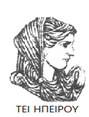 ΣΥΣΤΗΜΑΤΑ ΤΗΛΕΚΠΑΙΔΕΥΣΗΣ Ενότητα 10,, ΤΜΗΜΑ ΜΗΧΑΝΙΚΩΝ ΠΛΗΡΟΦΟΡΙΚΗΣ, 
ΤΕΙ ΗΠΕΙΡΟΥ- Ανοιχτά Ακαδημαϊκά Μαθήματα στο ΤΕΙ Ηπείρου
Δραστηριότητα SCORM
Το περιεχόμενο συχνά εμφανίζεται σε μια σειρά
από σελίδες με κάποια μορφή πλοήγησης
μεταξύ των σελίδων.

Υπάρχουν πολλές επιλογές για την εμφάνιση
του περιεχομένου όπως με αναδυόμενα
παράθυρα (pop-up windows), με πίνακα
περιεχομένων, με κουμπιά πλοήγησης κλπ.
Οι δραστηριότητες SCORM συνήθως περιλαμβάνουν ερωτήσεις και οι βαθμοί καταχωρούνται στο βαθμολόγιο.
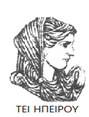 ΣΥΣΤΗΜΑΤΑ ΤΗΛΕΚΠΑΙΔΕΥΣΗΣ Ενότητα 10, ΤΜΗΜΑ ΜΗΧΑΝΙΚΩΝ ΠΛΗΡΟΦΟΡΙΚΗΣ, 
ΤΕΙ ΗΠΕΙΡΟΥ- Ανοιχτά Ακαδημαϊκά Μαθήματα στο ΤΕΙ Ηπείρου
Δραστηριότητα Wiki
Η δραστηριότητα wiki δινει την δυνατότητα
στους συμμετέχοντες να προσθέτουν και να
επεξεργάζονται μια συλλογή από ιστοσελίδες.
Ένα wiki μπορεί να είναι συνεργατικό όπου
πολλοί χρήστες μπορούν να το τροποποιούν ή
ατομικό.

Το σύστημα κρατά την ιστορία από προηγούμενες εκδόσεις μιας σελίδας αναφέροντας τις αλλαγές που έχει κάνει κάθε
συμμετέχων.
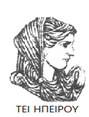 ΣΥΣΤΗΜΑΤΑ ΤΗΛΕΚΠΑΙΔΕΥΣΗΣ, Ενότητα 10, ΤΜΗΜΑ ΜΗΧΑΝΙΚΩΝ ΠΛΗΡΟΦΟΡΙΚΗΣ, 
ΤΕΙ ΗΠΕΙΡΟΥ- Ανοιχτά Ακαδημαϊκά Μαθήματα στο ΤΕΙ Ηπείρου
Σημείωμα Αναφοράς
Copyright Τεχνολογικό Ίδρυμα Ηπείρου. Δημήτριος Λιαροκάπης.
 Συστήματα Τηλεκπαίδευσης
Έκδοση: 1.0  Άρτα, 2015. Διαθέσιμο από τη δικτυακή διεύθυνση: http://eclass.teiep.gr/OpenClass/courses/COMP119/
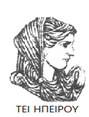 ΣΥΣΤΗΜΑΤΑ ΤΗΛΕΚΠΑΙΔΕΥΣΗΣ, Ενότητα 10,  ΤΜΗΜΑ ΜΗΧΑΝΙΚΩΝ ΠΛΗΡΟΦΟΡΙΚΗΣ, 
ΤΕΙ ΗΠΕΙΡΟΥ- Ανοιχτά Ακαδημαϊκά Μαθήματα στο ΤΕΙ Ηπείρου
Σημείωμα Αδειοδότησης
Το παρόν υλικό διατίθεται με τους όρους της άδειας χρήσης Creative Commons Αναφορά Δημιουργού-Μη Εμπορική Χρήση-Όχι Παράγωγα Έργα 4.0 Διεθνές [1] ή μεταγενέστερη. Εξαιρούνται τα αυτοτελή έργα τρίτων π.χ. φωτογραφίες, Διαγράμματα κ.λ.π., τα οποία εμπεριέχονται σε αυτό και τα οποία αναφέρονται μαζί με τους όρους χρήσης τους στο «Σημείωμα Χρήσης Έργων Τρίτων».
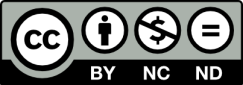 Ο δικαιούχος μπορεί να παρέχει στον αδειοδόχο ξεχωριστή άδεια να  χρησιμοποιεί το έργο για εμπορική χρήση, εφόσον αυτό του  ζητηθεί.
[1]
http://creativecommons.org/licenses/by-nc-nd/4.0/deed.el
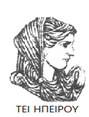 ΣΥΣΤΗΜΑΤΑ ΤΗΛΕΚΠΑΙΔΕΥΣΗΣ Ενότητα 10, ΤΜΗΜΑ ΜΗΧΑΝΙΚΩΝ ΠΛΗΡΟΦΟΡΙΚΗΣ, 
ΤΕΙ ΗΠΕΙΡΟΥ- Ανοιχτά Ακαδημαϊκά Μαθήματα στο ΤΕΙ Ηπείρου
Τέλος Ενότητας
Επεξεργασία: Βαΐτσα Τσακστάρα
Άρτα, 2015
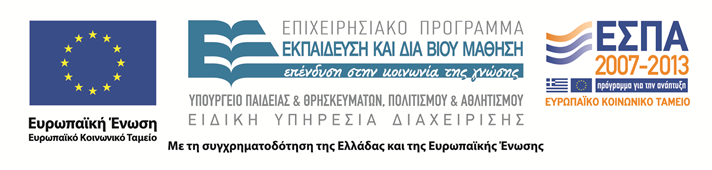 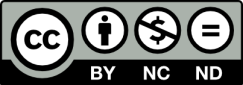 Τέλος Ενότητας
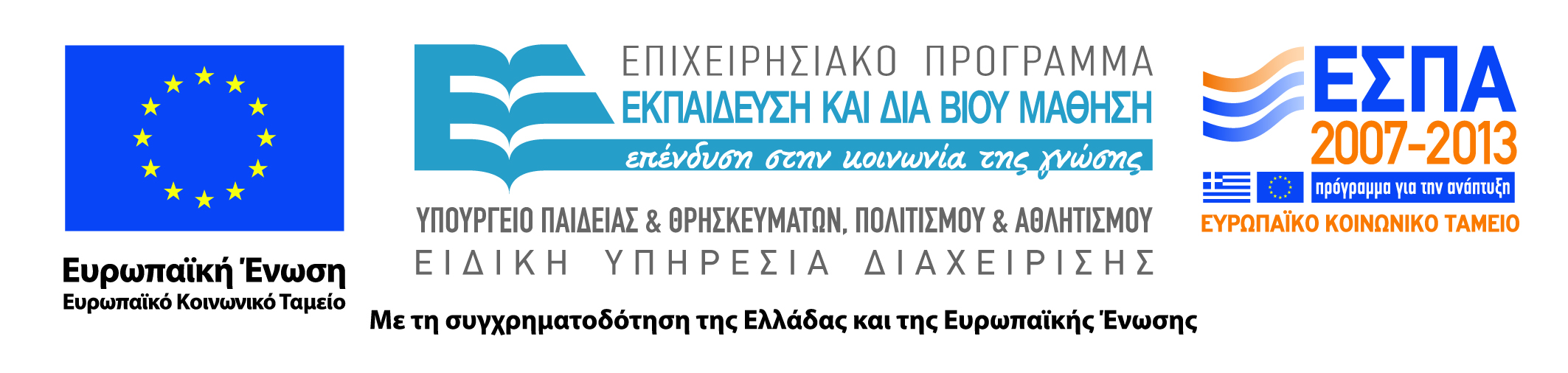 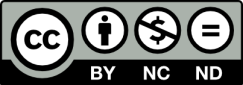